БРОШЮРА
к проекту бюджета 
Большереченского муниципального района 
на 2025 год и на плановый период 2026 и 2027 годов
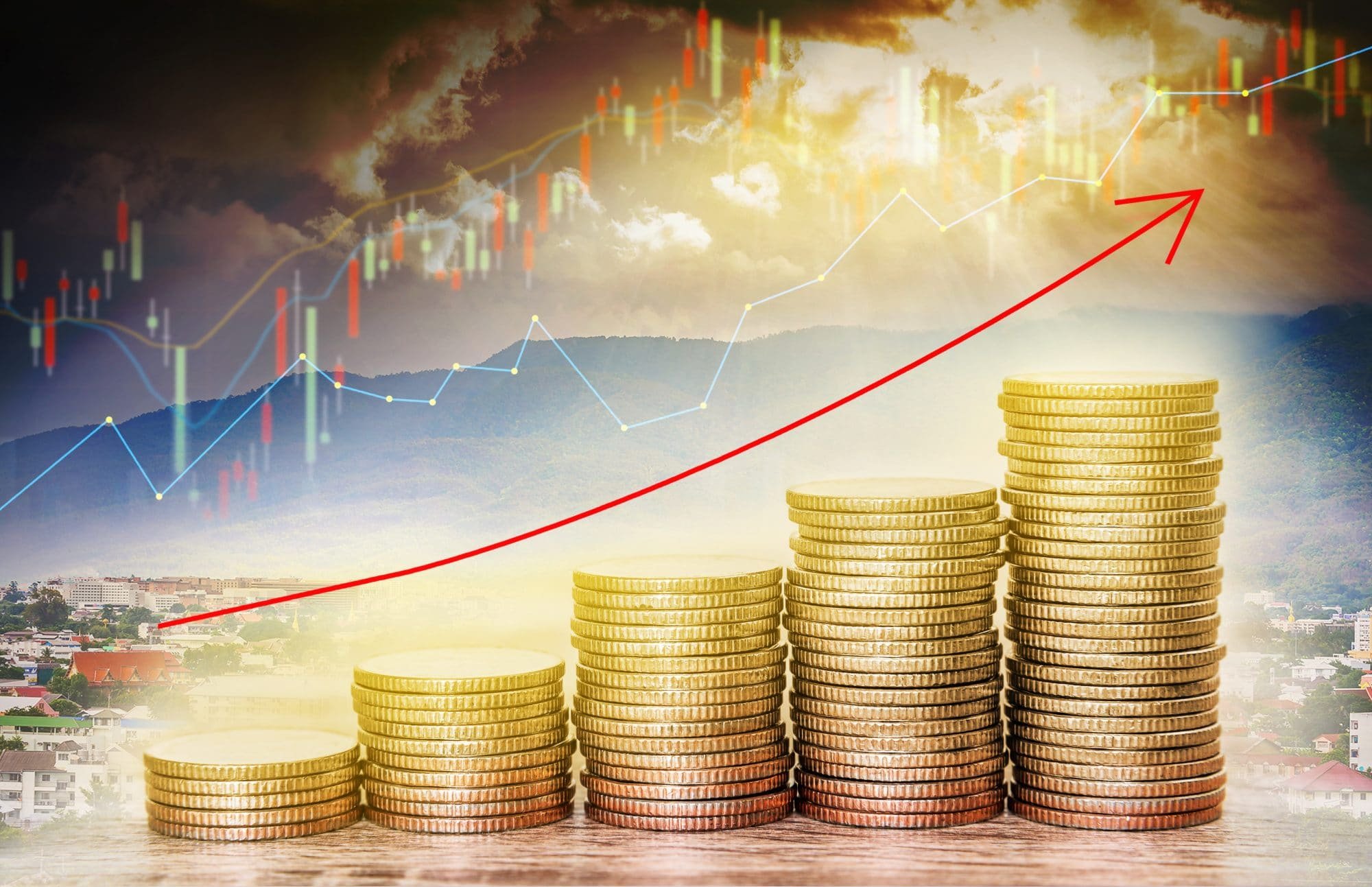 Проект решения Совета Большереченского муниципального района Омской области «О бюджете муниципального района на 2025 год и на плановый период 2026 и 2027 годов» сформирован в соответствии с требованиями, установленными Бюджетным кодексом Российской Федерации (далее – БК РФ), решением Совета Большереченского муниципального района Омской области «Об утверждении Положения о бюджетном процессе в Большереченском муниципальном районе Омской области» Планирование проекта бюджета на 2025 год и на плановый период 2026 и 2027 годов осуществлялось исходя из принципов обеспечения сбалансированности и финансовой устойчивости районного бюджета в условиях необходимости соблюдения ограничений по показателям долговой нагрузки, установленных заключенными с Министерством финансов Омской области соглашениями.
Содержание
3
Этапы бюджетного процесса
Бюджетный процесс – регламентируемая нормами права деятельность органов государственной власти, местного самоуправления и участников бюджетного процесса по составлению, рассмотрению и утверждению, исполнению бюджетов и контролю за их исполнением
Участники бюджетного процесса:
ОСНОВНЫЕ НАПРАВЛЕНИЯбюджетной и налоговой политики Большереченского муниципального района на 2025 год и на плановый период 2026 и 2027 годов
1) создание условий, обеспечивающих стабильное экономическое развитие хозяйствующих субъектов, осуществляющих деятельность на территории Большереченского муниципального района Омской области;
2)эффективная реализация контрольных функций главными администраторами доходов за поступлением платежей в бюджет;
3) принятие оперативных мер по недопущению налоговой задолженности в организациях бюджетной сферы;
4) повышение налоговой грамотности и информированности населения о сроках уплаты налоговых платежей;
5)укрепление доходной базы консолидированного бюджета  Большереченского муниципального района Омской области с учетом изменения параметров налоговой системы;
6) оптимизация состава налоговых льгот (пониженных налоговых ставок) с учетом результатов оценки налоговых расходов;
7) проведение мониторинга изменений в налоговом законодательстве Российской Федерации, при необходимости приведение в соответствие с ними муниципальных правовых актов.
Основные характеристики районного бюджета на 2025 и на плановый период 2026 и 2027 годов (тыс. рублей)
Доходы районного бюджета на 2025 годи на плановый период 2026 и 2027 годов (тыс. рублей)
Налог на доходы физических лиц (тыс. руб.)
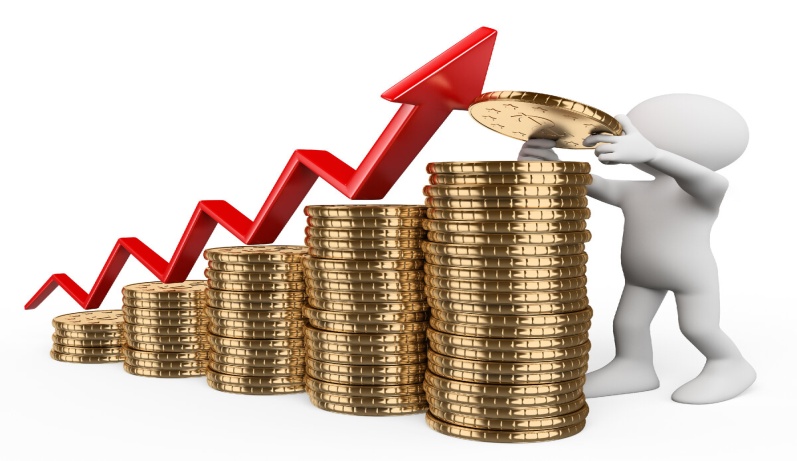 глава 23 "Налог на доходы физических лиц" части второй Налогового кодекса Российской Федерации
Акцизы по подакцизным товарам (тыс.руб.)
глава 22 "Акцизы" части второй Налогового кодекса Российской Федерации
Налог, взимаемый в связи с применением упрощенной системы налогообложения (тыс.руб.)
глава 26.2 "Упрощенная система налогообложения" 
часть вторая Налогового кодекса РФ;
 с учетом оценки ожидаемых поступлений в 2024 году на основе данных отчета по форме 5-УСН за 2023 год
глава 26.1  части второй Налогового кодекса РФ"Система налогообложения для сельскохозяйственных товаропроизводителей"
согласно данным отчета по форме 5-ЕСХН "Отчет о налоговой базе и структуре начислений по единому сельскохозяйственному налогу"
Единый сельскохозяйственный налог (тыс.руб.)
Налог, взимаемый в связи с применением патентной системы налогообложения (тыс.руб.)
Государственная пошлина (тыс.руб.)
глава 26.5 "Патентная система налогообложения" части второй Налогового кодекса РФ;
с учетом оценки ожидаемых поступлений в 2024 году.
Неналоговые доходы (тыс.руб.)
Безвозмездные поступления в районный бюджет на 2025 годи на плановый период 2026 и 2027 годов
Программная структура расходов районного бюджета на 2025 год и на плановый период 2026 и 2027 годов (млн.руб.)
принципы бюджетирования, ориентированного на результат;
 раздельное планирование бюджета по действующим и принимаемым обязательствам в увязке с ожидаемыми результатами муниципальных программ Большереченского муниципального района
Источники финансирования дефицита районного бюджетав 2025 году и в плановом периоде 2026 и 2027 годов
Глоссарий
Бюджет- это форма образования и расходования денежных средств, предназначенных для финансового обеспечения задач и функций государства и местного самоуправления.
Бюджетная система Российской Федерации – совокупность всех бюджетов в РФ: федерального, региональных, местных, государственных внебюджетных фондов.
Бюджетный процесс – деятельность по подготовке проектов бюджетов, утверждению и исполнению бюджетов, контролю за их исполнением, осуществлению бюджетного учета, составлению, внешней проверке, рассмотрению и утверждению бюджетной отчетности.
Бюджетные ассигнования  – предельные объемы денежных средств, предусмотренных в соответствующем финансовом году для исполнения бюджетных обязательств
Участники бюджетного процесса – субъекты, осуществляющие деятельность по составлению и рассмотрению проектов бюджетов, утверждению исполнению бюджетов, контролю за их исполнением, осуществлению бюджетного учета, составлению, внешней проверке, рассмотрению и утверждению бюджетной отчетности
Финансовый орган
На федеральном уровне – Министерство финансов РФ. На уровне субъекта РФ – органы исполнительной власти субъектов РФ, осуществляющие составление и организацию исполнения бюджетов субъектов РФ (Министерство финансов). На местном уровне – органы (должностные лица) местных администраций, осуществляющие составление и организацию исполнения местных бюджетов (Комитет финансов и контроля)
Главный распорядитель бюджетных средств (ГРБС)
Орган государственной власти (местного самоуправления), орган управления государственным внебюджетным фондом, или наиболее значимое учреждение науки, образование, культуры, напрямую получающий средства из бюджета и наделенный правом распределять их между подведомственными распорядителями и получателями бюджетных средств.
Главный администратор доходов бюджетных средств 
Это определенный законом (решением) о бюджете орган государственной власти, орган местного самоуправления, орган местной администрации, орган управления государственным внебюджетным фондом, ЦБ РФ, иная организация, имеющие в своем ведении администраторов доходов бюджета и являющиеся администраторами доходов бюджета.
Доходы бюджета 
Поступающие от населения, организаций, учреждений в бюджет денежные средства в виде: Налогов; Неналоговых поступлений (пошлины, доходы от продажи имущества, штрафы и т.п.) Безвозмездных поступлений ,Доходов от предпринимательской деятельности бюджетных организаций
Дефицит бюджета
Превышение расходов над его доходами	
Дотации – это межбюджетные трансферты, предоставляемые на безвозмездной и безвозвратной основе без установления направлений их использования.
Межбюджетные отношения
Взаимоотношения между публично-правовыми образованиями по вопросам регулирования бюджетных правоотношений, организации и осуществления бюджетного процесса
Межбюджетные трансферты – средства, предоставляемые одним бюджетом бюджетной системы РФ другому бюджету бюджетной системы РФ
Профицит бюджета  – превышение доходов бюджета над его расходами
Расходы бюджета
Выплачиваемые из бюджета денежные средства
Субвенции бюджетам субъектов РФ – межбюджетные трансферты, предоставляемые бюджетам субъектов РФ в целях финансового обеспечения расходных обязательств субъектов РФ и (или) муниципальных образований, возникающих при выполнении полномочий РФ, переданных для осуществления органам государственной власти субъектов РФ и (или) органам местного самоуправления в установленном порядке
Субвенции местным бюджетам из областного бюджета – межбюджетные трансферты, предоставляемые местным бюджетам в целях финансового обеспечения расходных обязательств муниципальных образований, возникающих при выполнении государственных полномочий РФ, субъектов РФ, переданных для осуществления органам местного самоуправления в установленном порядке
Субсидии бюджетами субъектов РФ - межбюджетные трансферты, предоставляемые бюджетам субъектов РФ в целях софинансирования расходных обязательств, возникающих при выполнении полномочий органов государственной власти субъектов РФ по предметам ведения субъектов РФ и предметам совместного ведения РФ и субъектов РФ, и расходных обязательств по выполнению полномочий органов местного самоуправления по вопросам местного значения
Субсидии местным бюджетам из областного бюджета- межбюджетные трансферты, предоставляемые бюджетам муниципальных образований в целях софинансирования расходных обязательств, возникающих при выполнении полномочий органов местного самоуправления по вопросам местного значения
Муниципальные программы - это составляющие элементы соответствующих региональных и федеральных планов социального развития
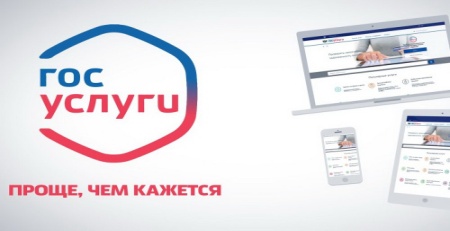 Проведение публичных слушаний и общественных обсуждений проектов муниципальных правовых актов теперь возможно и на сайте «Госуслуги».
В настоящее время можно обсудить проект районного бюджета на 2025 год и плановый период 2026 и 2027 годов.
Для этого необходимо зайти на Омскпортал-Большереченский район. Внизу справа имеется вкладка «Госуслуги. Общественное голосование на портале Госуслуг».
Участвовать – Опросы – Общественные обсуждения и публичные слушания – Решение Совета Большереченского муниципального района омской области – Смотреть Публичные слушания на сайте Госуслуг.
Далее зайти на Госуслуги (сразу выйдете на эти публичные слушания)., написать свои замечания и предложения. Например, «Замечаний нет», «Одобрить проект решения» или что-то другое и отправить.
Комитет финансов и контроля Администрации Большереченского муниципального района Омской области2024 год